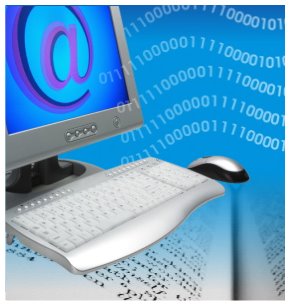 BCC701 – Programação de Computadores I
Universidade Federal de Ouro Preto
Departamento de Ciência da Computação

www.decom.ufop.br/bcc701
2012/01
Funções.
Material Didático Unificado.
1
Introdução
Propósitos do Uso de Funções
Modularizar um programa em partes menores;
Executar uma tarefa que é frequentemente solicitada;
Aumentar a legibilidade e manutenibilidade do programa;
Implementar as chamadas UDF (User Defined Functions), para complementar as necessidades do programador na execução de tarefas não suportadas pelo ambiente de programação.
2
Introdução
Exemplo de Uso de Funções
Cálculo do número de combinações de n tomados k a k;
Observe que o cálculo do fatorial é repetido três vezes.
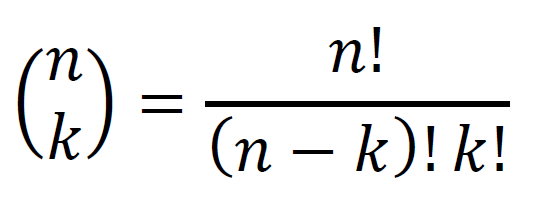 3
Introdução
Exemplo de Uso de Funções
Para calcular o fatorial de um número inteiro n pode-se usar o seguinte trecho de programa:
fat = 1;
for i = 1:n
     fat = fat * i;
end
Entretanto é necessário adaptar este código para obter o cálculo do número de combinações:
4
Introdução
Exemplo de Uso de Funções
n = input(“n=”); k = input(“k=”);
fat_n = 1;
for i = 2:n
     fat_n = fat_n * i
end
fat_n-k = 1;
for i = 2:(n – k)
     fat_n-k = fat_n-k * i
end
fat_k = 1;
for i = 2:k
     fat_k = fat_k * i
end
nComb = fat_n / (fat_n-k * fat_k);
5
Introdução
Exemplo de Uso de Funções
Agora o programa anterior será dividido em duas partes: o programa principal e a função;
O programa principal será codificado da seguinte forma:

n = input(“n=”); k = input(“k=”);
nComb = fatorial(n) / ...
        fatorial(n – k) * fatorial(k);
6
Introdução
Exemplo de Uso de Funções
A função será codificada da seguinte forma:


function fat = fatorial(n)
   fat = 1;
   for i = 1:n
        fat = fat * i;
   end
endfunction
7
Introdução
Observações: Funções
Um programa é designado principal quando ele faz chamadas as funções.
A execução de um programa com funções se inicia pelo programa principal.
A execução de uma chamada transfere o controle de execução para a função.
Ao término da execução da função, o controle é devolvido ao ponto de chamada,em uma operação chamada de retorno da função.
8
Introdução
Sintaxe de Função
Parâmetro de Saída: calculado pela função
function fat = fatorial(n)
   fat = 1;
   for i = 1:n
      fat = fat * i;
   end
endfunction
Parâmetro de Entrada: fornecido na chamada da função
9
Introdução
Sintaxe de Função: Vários Parâmetros
function [x1, x2] = eq2g(a, b, c)
   delta = b^2 – 4 * a * c;
   x1 = (-b + sqrt(delta)) / (2 * a);
   x2 = (-b - sqrt(delta)) / (2 * a)
endfunction

// Programa Principal;
x = 2; y = 4; z = 6;
[raiz_1, raiz_2] = eq2g(x, y, z);
10
Introdução
Observações: Funções
Uma função cria um espaço novo para as variáveis, que podem ter nomes iguais aos de variáveis já definidas no programa principal.
As variáveis definidas por uma função são denominadas variáveis locais.
As variáveis definidas no programa principal são denominadas variáveis globais.
Mais sobre funções: Introdução à Organização e à Programação de Computadores – Prof. Oswaldo Carvalho.
11
Introdução
Exemplo 1
Codifique um programa que faça a leitura de n valores através do teclado.
          Cada valor lido no teclado deve ser aplicado á função f(x) = x – sqrt(x). O resultado da aplicação da função deve ser acumulado em um somatório.
          O cálculo de f(x) deve ser codificado em uma função definida pelo usuário.
          Ao final o programa imprime o valor do somatório calculado.
12
Introdução
Exemplo 1
function f = minhaF(x)
     f = x - sqrt(x);
endfunction

n = input("QUANTIDADE DE LEITURAS: "); 
soma = 0; 
for i = 1:n
     x = input("DIGITE UM VALOR: ");
     soma = soma + minhaF(x);
end
printf("\nSOMATÓRIO CALCULADO: %7.3f",
       soma);
13
Introdução
Exemplo 2
Codifique um programa que calcule a série a seguir, onde n é o número de parcelas.
          Cada parcela contém um numerador e um denominador. O Cálculo de ambos deve ser feito por funções definidas pelo usuário.
          Ao final o programa imprime o valor da série.
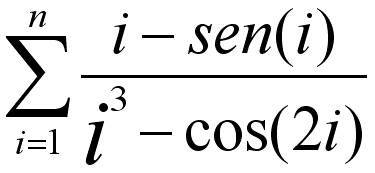 14
Introdução
Exemplo 2
function resposta = numerador(x)
   resposta = x - sin(x);
endfunction
// -------------------------------------------------------------------------------------------------------
function resposta = denominador(x)
   resposta = x^3 - cos(2 * x);
endfunction
// ---------------------------------------------------------------------------------------------
n = input("QUANTIDADE DE PARCELAS: ");
soma = 0;
for i = 1:n 
   soma = soma + numerador(i) / ...
                 denominador(i);
end
printf("\nSOMATÓRIO CALCULADO: %7.3f", soma);
15